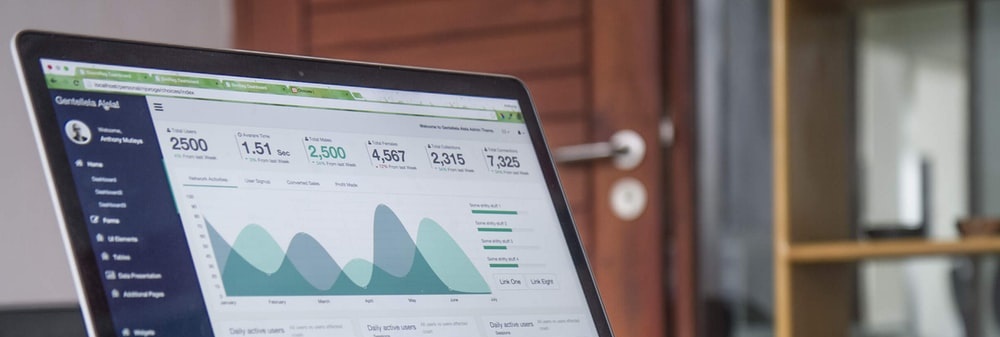 تم : آمار
قالب پاورپوینت بیزینس پلن
این وب سایت دارای کانال هایی مانند این است
قالب پاورپوينت حرفه ای ، قابل ویرایش ، جهت استفاده در جلسات دفاع رساله ، پایان نامه ، پروپوزال و سمینار و .... می باشد.
20begir.com
برای تغییر عنوان کلیک کنید
اطلاعات 01
اطلاعات 02
اطلاعات 03
اطلاعات 04
اطلاعات 05
اطلاعات 06
اطلاعات 07
اطلاعات 08
به تو خوش اومدی دانام لاورا دون آکاماره دیماسا که قدیس لوار هست از همه بهتر باشه دانام لاورا دون یاکاماره دیماسا لباس زیر manaada در بین ما می تواند چنین باشد.
و هر زمان که گفتگویی وجود دارد که می تواند به عنوان ماده ای برای هر ملاحظه ای مورد استفاده قرار گیرد.
برای تغییر عنوان کلیک کنید
نام پروژه
نام پروژه
نام پروژه
نام پروژه
نام پروژه
نام پروژه
برای ورود به متن کوتاه کلیک کنید، محتوای متن را می توان آزادانه ویرایش کرد و تصویر را جایگزین کرد.
برای ورود به متن کوتاه کلیک کنید، محتوای متن را می توان آزادانه ویرایش کرد و تصویر را جایگزین کرد.
برای ورود به متن کوتاه کلیک کنید، محتوای متن را می توان آزادانه ویرایش کرد و تصویر را جایگزین کرد.
برای ورود به متن کوتاه کلیک کنید، محتوای متن را می توان آزادانه ویرایش کرد و تصویر را جایگزین کرد.
برای ورود به متن کوتاه کلیک کنید، محتوای متن را می توان آزادانه ویرایش کرد و تصویر را جایگزین کرد.
برای ورود به متن کوتاه کلیک کنید، محتوای متن را می توان آزادانه ویرایش کرد و تصویر را جایگزین کرد.
تجزیه و تحلیل پروژه
برای تغییر عنوان کلیک کنید
لطفا محتوای متن را جایگزین کنید
لطفاً متن را جایگزین کنید، روی افزودن عنوان مرتبط کلیک کنید، محتوای متن را تغییر دهید، همچنین می توانید محتوای خود را مستقیماً در این قسمت کپی کنید.
لطفا محتوای متن را جایگزین کنید
لطفاً متن را جایگزین کنید، روی افزودن عنوان مرتبط کلیک کنید، محتوای متن را تغییر دهید، همچنین می توانید محتوای خود را مستقیماً در این قسمت کپی کنید.
لطفا محتوای متن را جایگزین کنید
لطفاً متن را جایگزین کنید، روی افزودن عنوان مرتبط کلیک کنید، محتوای متن را تغییر دهید، همچنین می توانید محتوای خود را مستقیماً در این قسمت کپی کنید.
لطفا محتوای متن را جایگزین کنید
لطفاً متن را جایگزین کنید، روی افزودن عنوان مرتبط کلیک کنید، محتوای متن را تغییر دهید، همچنین می توانید محتوای خود را مستقیماً در این قسمت کپی کنید.
4
برای تغییر عنوان کلیک کنید
محتوای متنی را جایگزین کنید
50%
لطفاً محتوای متنی را جایگزین کنید، برای افزودن متن عنوان مربوطه کلیک کنید، محتوای متن را اصلاح کنید، یا می توانید محتوای خود را مستقیماً در اینجا کپی کنید.
60%
70%
محتوای متنی را جایگزین کنید
لطفاً محتوای متنی را جایگزین کنید، برای افزودن متن عنوان مربوطه کلیک کنید، محتوای متن را اصلاح کنید، یا می توانید محتوای خود را مستقیماً در اینجا کپی کنید.
90%
محتوای متنی را جایگزین کنید
محتوای متنی را جایگزین کنید
لطفاً محتوای متنی را جایگزین کنید، برای افزودن متن عنوان مربوطه کلیک کنید، محتوای متن را اصلاح کنید، یا می توانید محتوای خود را مستقیماً در اینجا کپی کنید.
لطفاً محتوای متنی را جایگزین کنید، برای افزودن متن عنوان مربوطه کلیک کنید، محتوای متن را اصلاح کنید، یا می توانید محتوای خود را مستقیماً در اینجا کپی کنید.
5
برای تغییر عنوان کلیک کنید
80
برای افزودن زیرنویس کلیک کنید
67%
60%
60
لطفاً محتوای مرتبط را وارد کنید لطفاً محتوای مرتبط را وارد کنید لطفاً محتوای مرتبط را وارد کنید لطفاً محتوای مرتبط را وارد کنید لطفاً محتوای مرتبط را وارد کنید
49%
38%
مبلغ کل برای کل سال:
40
20,500,000
20
برای تغییر عنوان کلیک کنید
متن عنوان
برای افزودن متن اینجا را کلیک کنید برای افزودن متن اینجا را کلیک کنید
برای افزودن متن اینجا را کلیک کنید برای افزودن متن اینجا را کلیک کنید
متن عنوان
برای افزودن متن اینجا را کلیک کنید برای افزودن متن اینجا را کلیک کنید
برای افزودن متن اینجا را کلیک کنید برای افزودن متن اینجا را کلیک کنید
متن عنوان
برای افزودن متن اینجا را کلیک کنید برای افزودن متن اینجا را کلیک کنید
برای افزودن متن اینجا را کلیک کنید برای افزودن متن اینجا را کلیک کنید
متن عنوان
متن عنوان
متن عنوان
متن عنوان
متن عنوان
متن عنوان
برای افزودن متن اینجا را کلیک کنید برای افزودن متن اینجا را کلیک کنید
برای افزودن متن اینجا را کلیک کنید برای افزودن متن اینجا را کلیک کنید
متن عنوان
برای افزودن متن اینجا را کلیک کنید برای افزودن متن اینجا را کلیک کنید
برای افزودن متن اینجا را کلیک کنید برای افزودن متن اینجا را کلیک کنید
با تشکر از شما دوستان عزیز. ..!
ممنون از تماشای شما متشکرم
8